CtcLink Deployment Groups 5 & 6: Duck and Cover!
(and we promise you're going to survive!)
Csendi Hopp
International Admissions Manager, Clark College
Gina Panattoni
Administrative Assistant, International Program, Seattle Colleges
Julie Curley
International Programs Specialist, Lower Columbia College
Lisa Lyman
Assistant Director of International Programs, Cascadia College
Marie Boisvert
Director, International Programs, Lower Columbia College
YonHee Fisher
Associate Director, Fiscal and Contracts Management, Edmonds College
Introductions
Key Terms
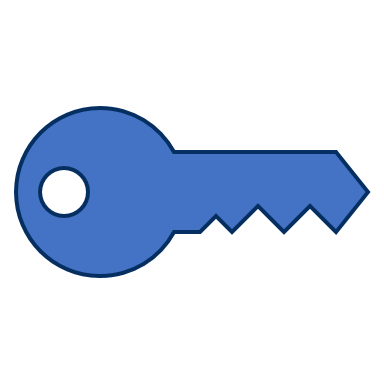 [Speaker Notes: Julie (5 minutes for the section)]
Go live vs go-live vs Go-Live
The first day a college begins to use ctcLink as its system of record
Verb. We are getting ready to go live on ctcLink PeopleSoft.
Noun. The web pages are being updated in time for Go-Live.
Adjective. The go-live preparations are underway.
Ctclink Glossary
[Speaker Notes: Julie]
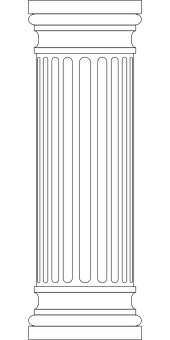 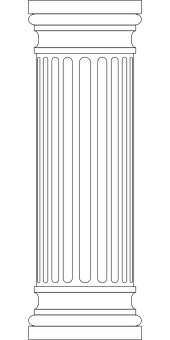 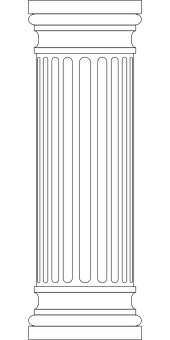 Campus Solutions (CS)
Financial Management (FM)
Human Captial Management (HCM)
The three Pillars
Each Pillar contains several modules.  
Modules are a group of processes that are related to each other.
[Speaker Notes: Julie]
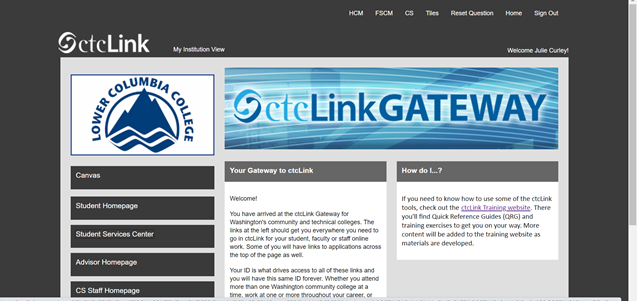 Nav Bar or
Navigation Bar
Tile
Home Page Terms
[Speaker Notes: Julie]
EMPLID - Student number or staff ID number 
Service Indicators – A flag on a student account 
Query - A report 
Student Groups – A way to group students in different categories
Stacks – A way to keep historical data when changes are made 
Roles – Type of work and a way to identify the function you need in ctcLink
Common terms
[Speaker Notes: Julie]
Preparing for Go-Live
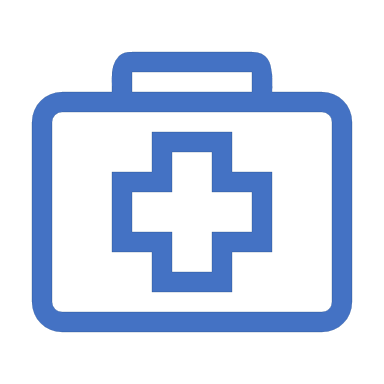 [Speaker Notes: Marie (for breakout room)]
“When fishermen cannot go to sea, they repair nets.”― Nabil Sabio Azadi
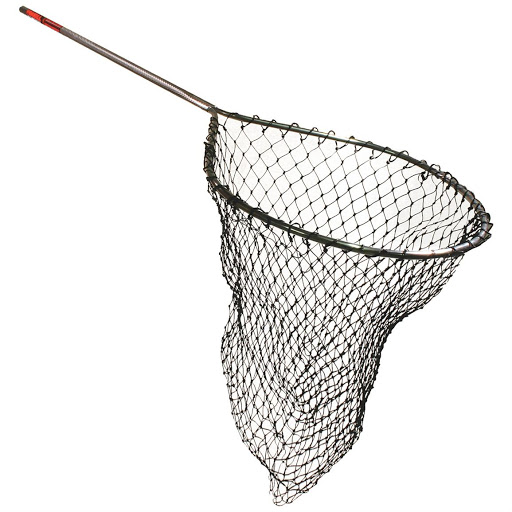 [Speaker Notes: Register students
Print out student bills & records of student payments
Print out your budget and any financial reports
Pay agents / vendors ahead of time]
GET A SEAT AT THE TABLE
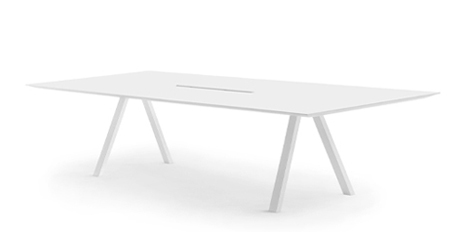 [Speaker Notes: What other departments do you work with? Make sure you get a voice when decisions are being made about:
-Registration (processing apps)
-Payroll (hiring int'l students)
-Instruction (paying Intensive English / other faculty)
-Cashiering & billing (application fees, insurance fees)
-Housing (housing fees)
-Financial aid (scholarship / foundation awards to international students)]
Map out your processes
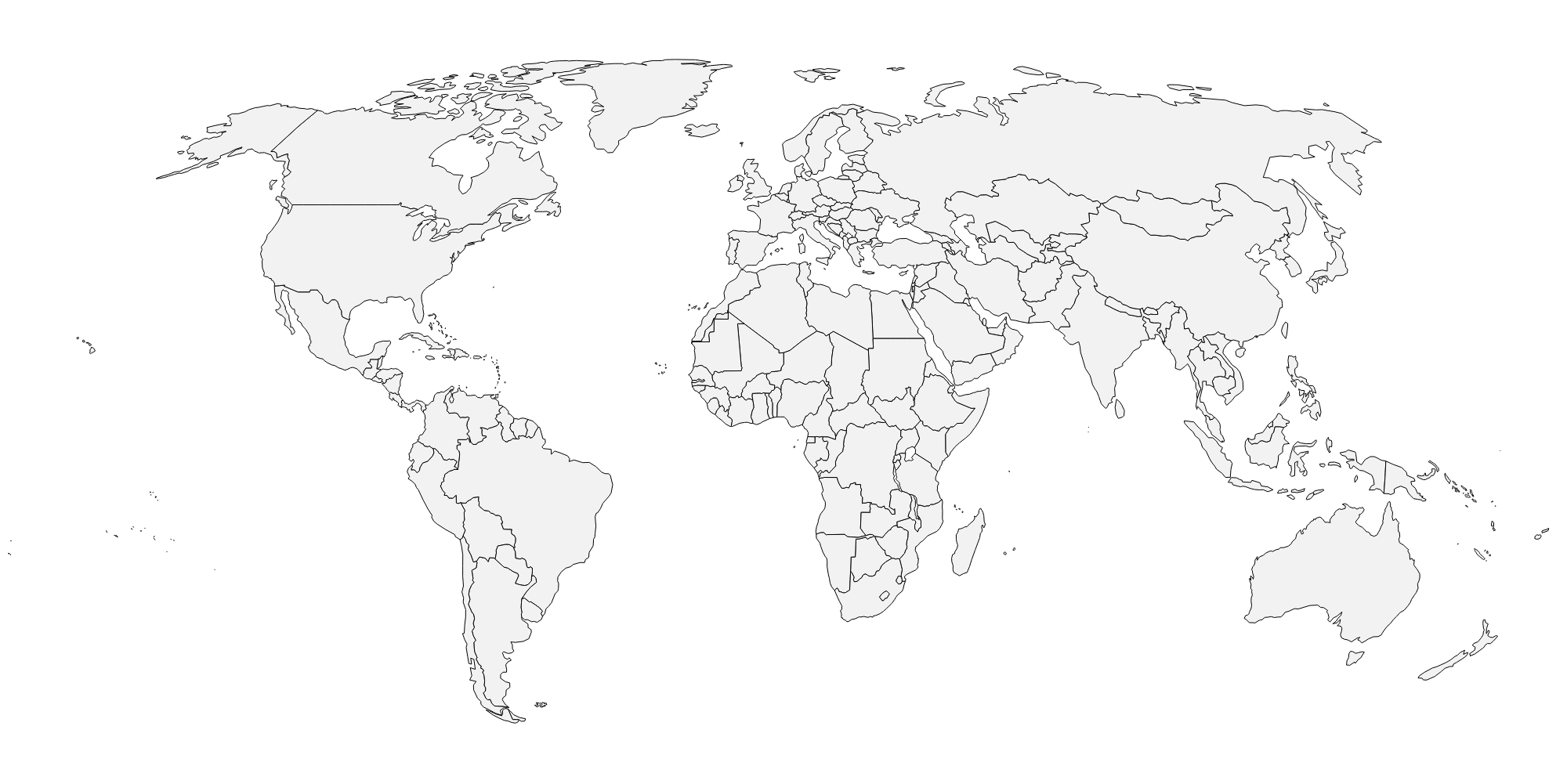 [Speaker Notes: When & how are charges put on accounts?
-housing
-insurance
-tuition
-app fees
-"international fees"
What is your admission workflow?
-at what point do you enter applications into the system?
---what triggers that?
---who enters the information?
---Do you have any automated processes currently? (TOEFL/IELTS scores auto-uploads? 3rd party software?)
How and when do new and continuing students pay their bills?
How and when are students awarded scholarships?]
Define rolls
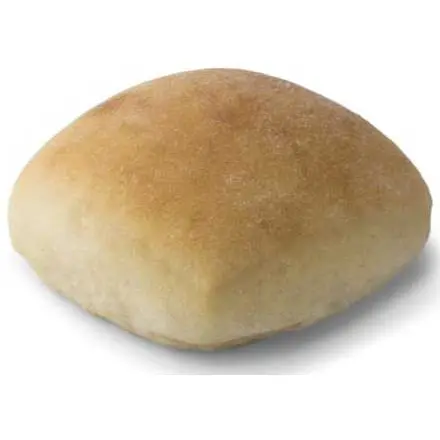 [Speaker Notes: Who will be in charge of:
Processing and entering applications
Putting fees on accounts
Making updates to student records accounts
Tracking student financial accounts
Tracking scholarship awards and if they are awarded

-----
Try to get access to everything you can]
MANAGE Expectations
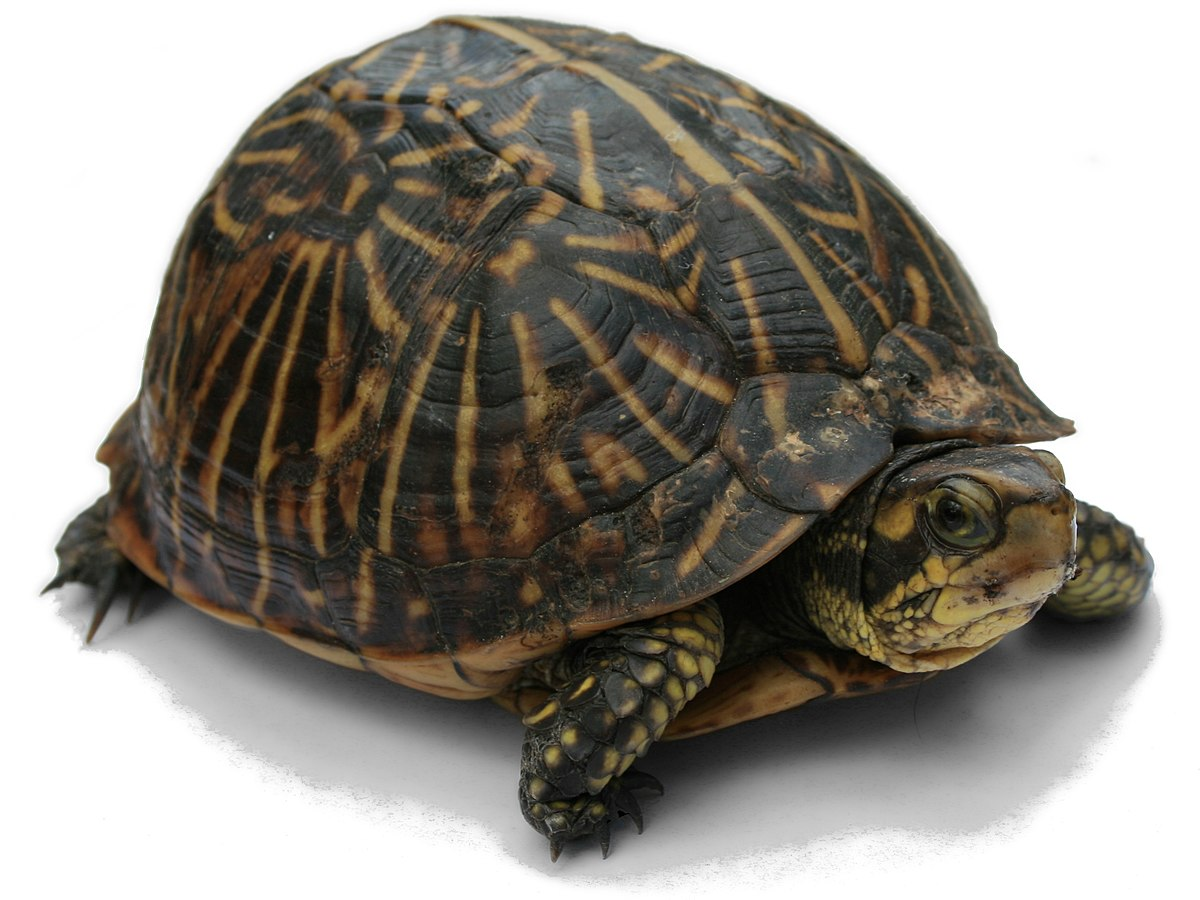 [Speaker Notes: Students
Vendors 
Staff]
Post Go-Live
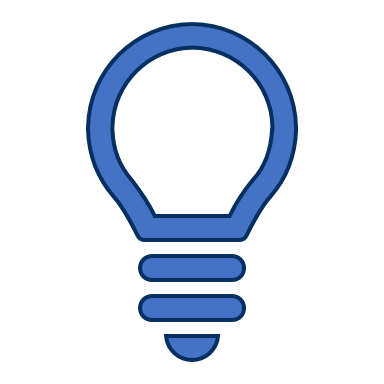 Tips & Lessons Learned
[Speaker Notes: Lisa (7-8 minutes for section)]
Important Tasks post go-live
[Speaker Notes: Lisa]
Testing
Test out and adapt your earlier plans about different processes.
Communicate with other offices to troubleshoot pain points.
Have all international program staff test out their daily/monthly/quarterly tasks in ctcLink and see what issues come up.
[Speaker Notes: Lisa
Key processes to test out early: admissions/application processing, matriculation/activation of new student records to prepare for class registration, test score or proficiency entry, student insurance, end of term processes (grade report, academic progress, etc), and main reports/queries you'll need to run.
Explore ctcLink and see where to find all the different information (see list of key pages in take home resources).]
A lot of initial difficulties in ctcLink come from the newness of ctcLink and a lack of training. 
Advocate for all college staff (including international programs) to receive proper training.
Consider having your office meet weekly post Go-Live for ctcLink training and troubleshooting for at least one quarter.
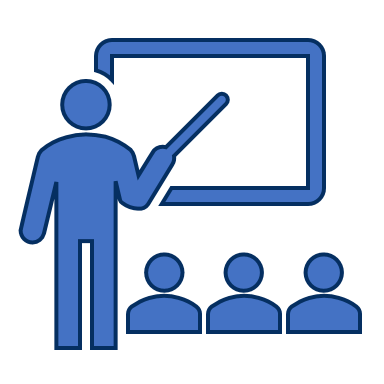 Training
[Speaker Notes: Lisa]
Setting Expectations
[Speaker Notes: Lisa
Some of the biggest issues relate to timely payment of invoices and difficulties viewing/confirming payments/transactions. Recommend for students to save all receipts of tuition payments (screenshots) for their own records.]
Tips & Tricks
[Speaker Notes: Lisa: Some of the information on these slides may be ahead of where your office is right now is preparing for ctcLink. Don't worry – this can be a first glimpse into key ideas to address in the future. No need to take comprehensive notes at this point unless it's helpful for you – this PPT will be posted on AWISA website and Canvas course.]
International Student Names
Student names do not always convert correctly from SMS to ctcLink. Common causes of errors:
Hyphens
Multiple first or last names
No last name
Incorrect/weird name entry in SMS
Have a list with the correct names for all your current and incoming international students to compare with ctcLink records and fix any conversion errors.
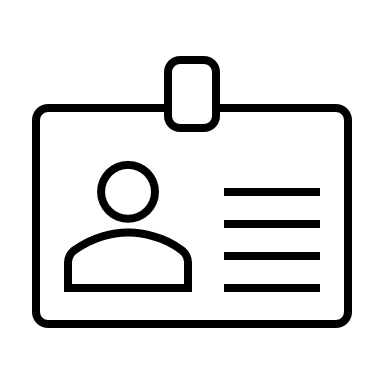 [Speaker Notes: Lisa
Best practice is to fix these name conversion errors before the students have the chance to activate their new ctcLink records.]
Student employees have their HR/employee record override their student record.
After conversion they usually have incomplete/missing data, including:
Visa
Country of birth
Race/ethnicity
Email address (defaults to employee address)
Get a list of all international student employees in order to fix their records after conversion/Go Live.
Student Employee Records
[Speaker Notes: Lisa]
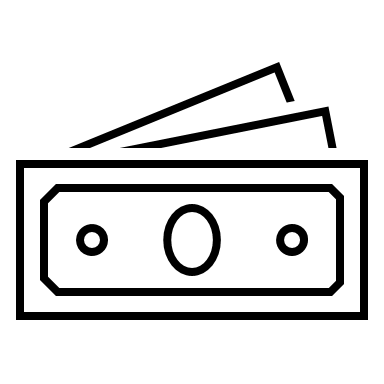 Tuition calculation in ctcLink is complicated!
Things like missing residency data, wrong Student Group, or incorrect course fee setup can cause the tuition calculation for international students to go haywire.
Pay close attention the first few quarters to make sure that the tuition “looks right” for different categories of students and different exception scenarios.
Tuition calculation
[Speaker Notes: YonHee (2-3 minutes)]
Student Groups
[Speaker Notes: Gina (5-7 minutes total for slides 23-27)
Different tuition rates are triggered in ctcLink by a combination of residency and Student Group categorization.
Student Groups can be used to run queries and pull data just about international students. It is one of the most useful ways to access and filter data from ctcLink.]
SBCTC automatically assigns the "SINT" international student group to any student with the following visas: 
A1, A2, A3, B1, B2, C1, C2, C3, D, E1, E2, E3, F1, F2, G1, G2, G3, G4, G5, H1, H2, H3, H4, I, J1, J2, K1, K2, L1, L2, M1, M2, O1, O2, O3, Q1, R, R2, U1, U2, or U3.
It will be very helpful to your college to have a more narrowly-defined Student Group(s) just for F-1 students.
Student Groups
[Speaker Notes: Gina
The SINT group gets added automatically on a student record after their visa information is entered in ctcLink.]
Consider having different groups for different subsets of students. For example:
English language program students
College level students
Students in on-campus housing
Any special contract/exchange groups
Student Groups
[Speaker Notes: Gina]
Service indicators
Service Indicators are flags or holds on student accounts (like Unusual Action codes in SMS).
Universal vs. College-specific.
Can mass assign and remove.
Effective dates means you can control when the S.I. starts and expires.
Make sure to release (remove) the Service Indicators once they've expired. This keeps the records cleaned up and easy to review.
[Speaker Notes: Gina
You can run a query of all students with a specific kind of Service Indicator.]
service indicators
S.I.s are either "positive" or "negative".
[Speaker Notes: Gina]
Ongoing Issues & Questions
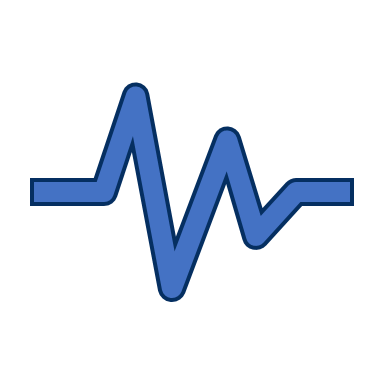 [Speaker Notes: Csendi (3 minutes slides 28-30)]
Ongoing Issues
Lack of support (SBCTC/institutional)
Access roles (knowing who needs what access)
Slower business processing
Finance is hard!
IT ticketing system
Active Stacks/Term Activating returning graduates
Keep International Programs at the table!
[Speaker Notes: Csendi]
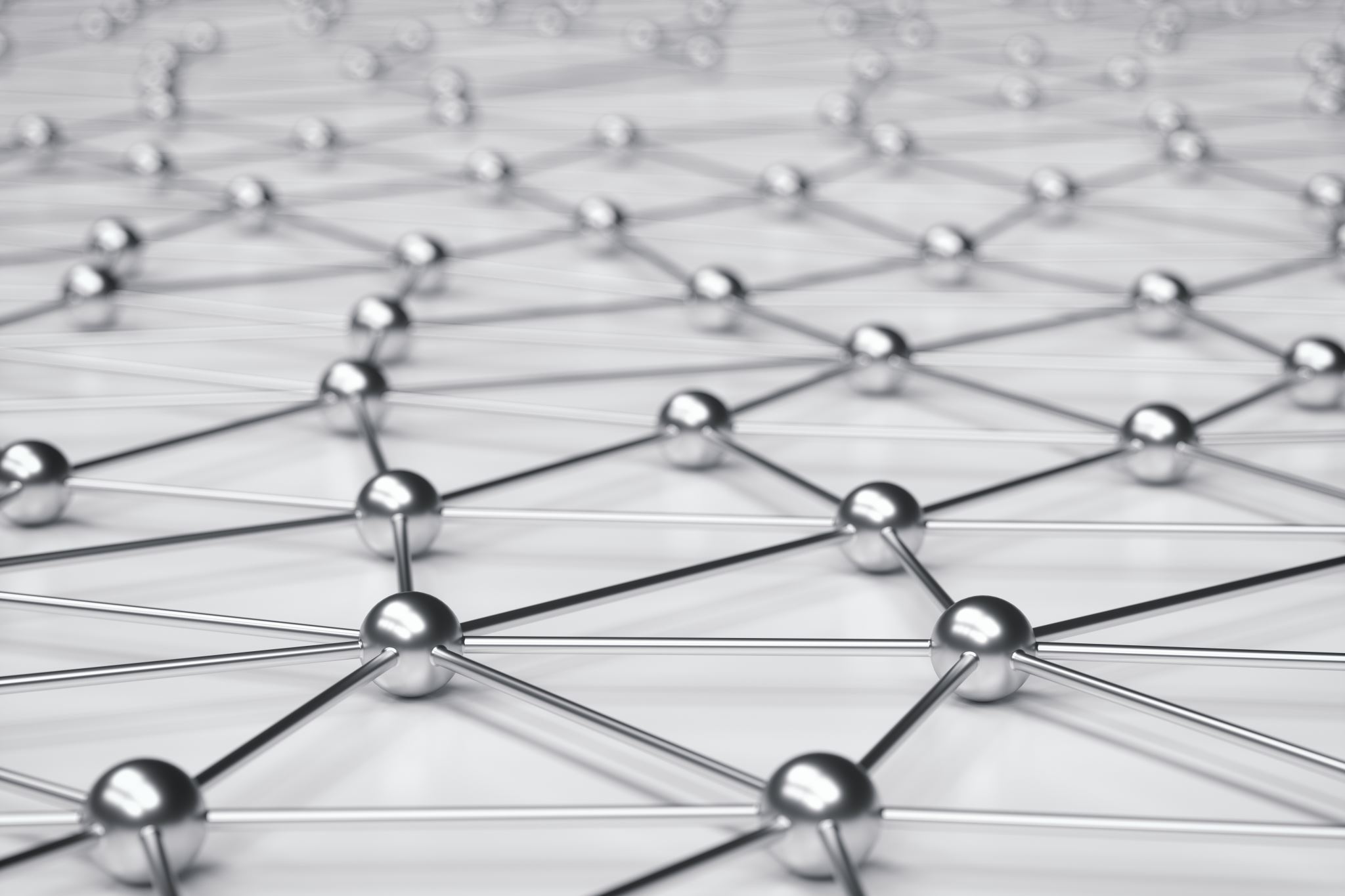 International admissions application in ctcLink
SEVIS functionality in ctcLink
Guided Pathways
"3 Cs" - communication tools in ctcLink
Ongoing training and learning
On the Horizon???
[Speaker Notes: Csendi]
Breakout Room
Deployment Group 5
Deployment Group 6
Any specialty topic group (Finance???)
[Speaker Notes: 20 minutes at least]
ctcLink Resource: CANVAS: https://lcc.instructure.com/courses/2021586
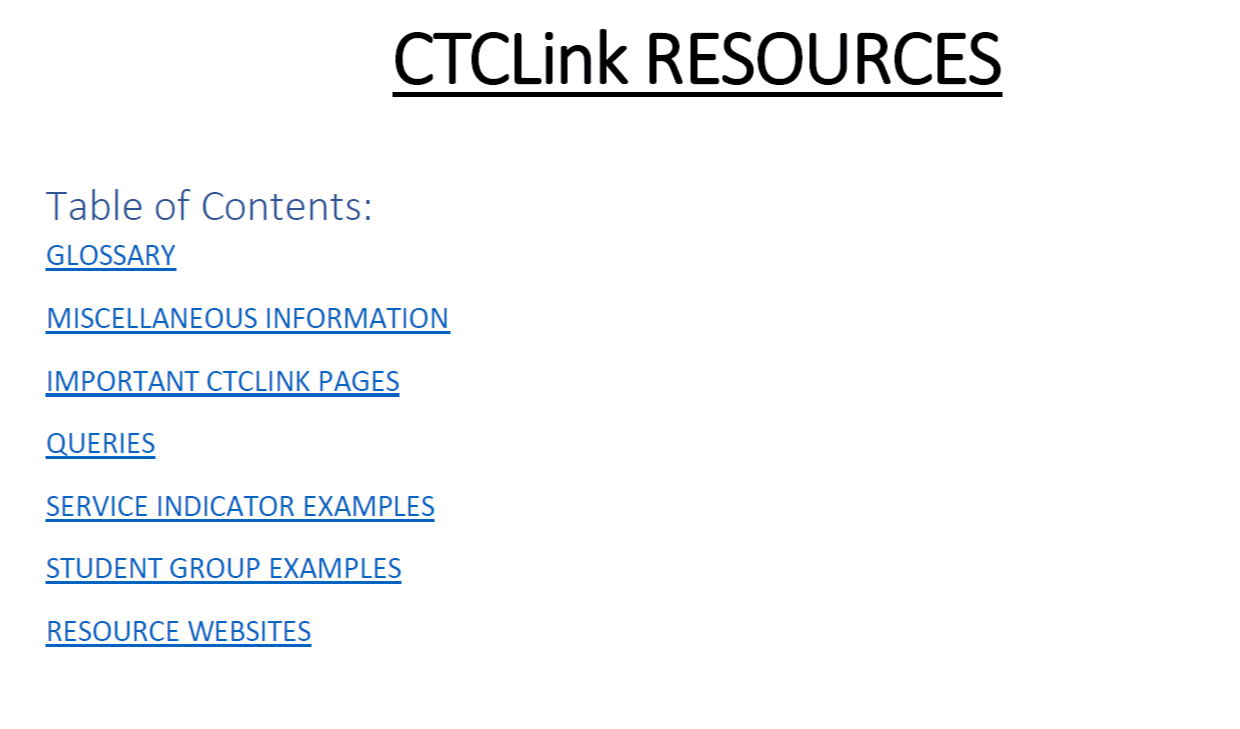 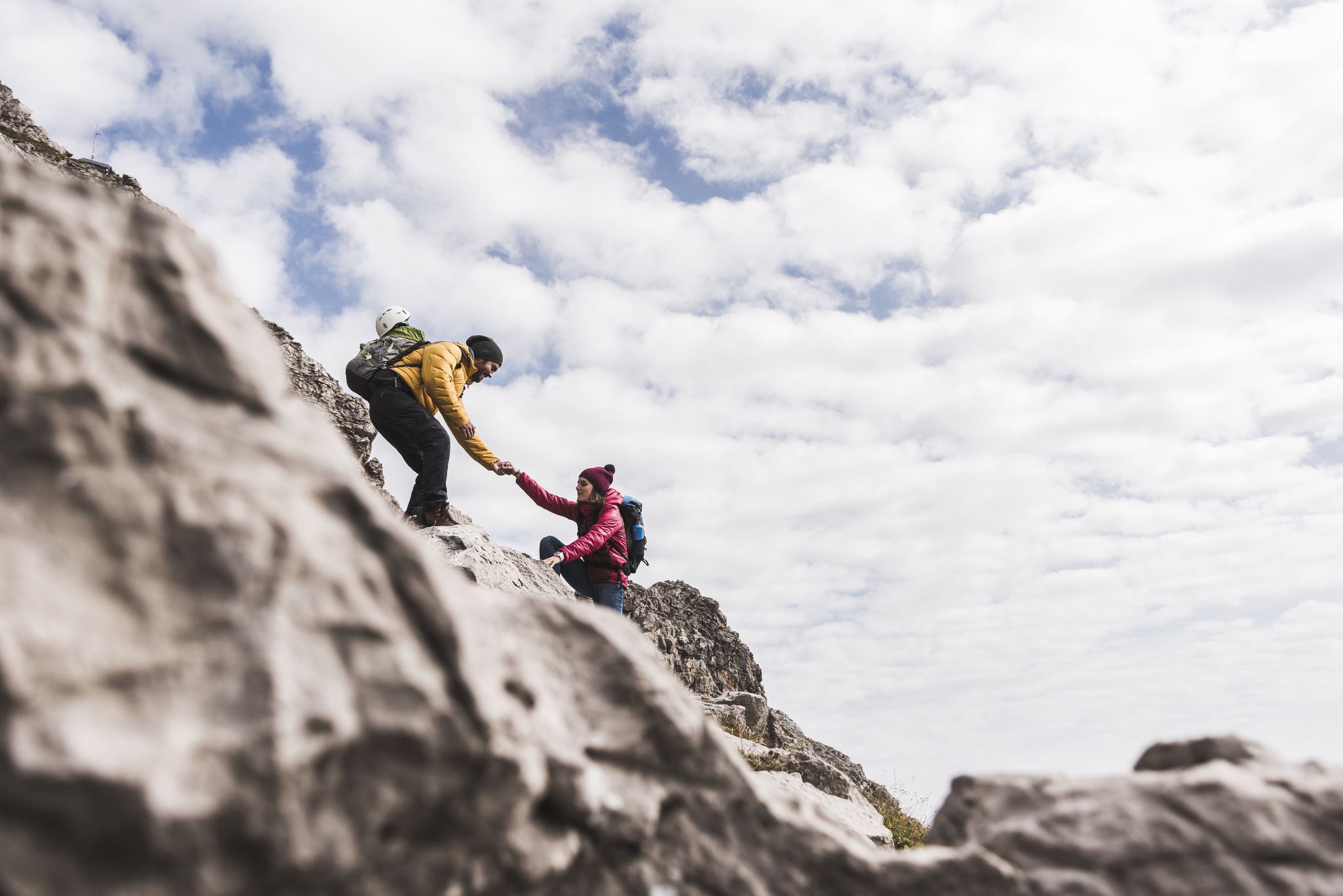 [Speaker Notes: Csendi (wrap up, 5 minutes)]
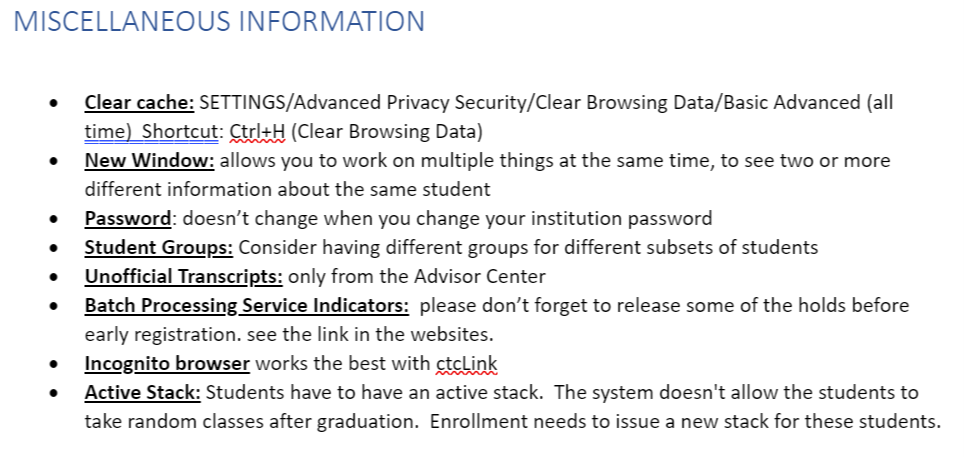 [Speaker Notes: Csendi]
Questions?
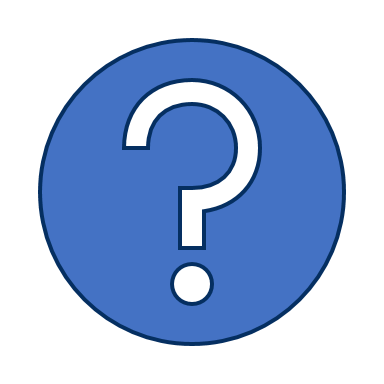 Feel Free to Contact Us!
Csendi Hopp, chopp@clark.edu
Gina Panattoni, 
Gina.Panattoni@seattlecolleges.edu 
Lisa Lyman, llyman@cascadia.edu
Julie Curley, jcurley@lcc.ctc.edu
Marie Boisvert, mboisvert@lcc.ctc.edu
YonHee Fisher, yonhee.fisher@edmonds.edu
[Speaker Notes: Csendi]